Maszyny synchroniczneBieg jałowy prądnicy synchronicznej
Bieg jałowy maszyny synchronicznej to taki stan, w którym uzwojenie stojana (twornika) jest rozwarte, a uzwojenie wirnika jest zasilane prądem wzbudzenia  Jedynym prądem jest więc prąd wzbudzenia. 
Pole magnetyczne występujące w maszynie przy biegu jałowym jest więc wytworzone wyłącznie przez prąd wzbudzenia. Większość linii tego pola przechodzi z wirnika poprzez szczelinę powietrzną do stojana i sprzęga się z uzwojeniem stojana.
Maszyny synchroniczne Bieg jałowy prądnicy synchronicznej
Tę część strumienia, która sprzęga się z uzwojeniem stojana będziemy nazywać strumieniem głównym. Pozostała część strumienia, która sprzęga się tylko z uzwojeniem wirnika, to strumień rozproszony.
Ponieważ wirnik jest napędzany, wobec tego strumień wiruje i w uzwojeniach fazowych stojana indukują się pod wpływem strumienia siły elektromotoryczne o wartości skutecznej
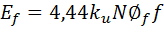 Maszyny synchroniczne Bieg jałowy prądnicy synchronicznej
Przy stałej prędkości obrotowej wartość tego napięcia zależy od prądu wzbudzenia, ponieważ wartość strumienia zależy od wartości prądu. Zależność U = f(II) przy n = const. nazywamy charakterystyką biegu jałowego prądnicy. Przy n = const. indukowane napięcie jest proporcjonalne do strumienia głównego więc charakterystyka biegu jałowego ma taki sam przebieg, jak charakterystyka magnesowania maszyny.
Maszyny synchroniczne Bieg jałowy prądnicy synchronicznej
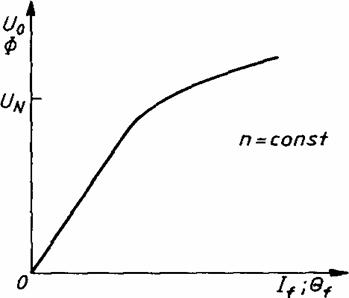 Maszyny synchroniczne Zwarcie maszyny synchronicznej
Jeżeli zaciski napędzanej maszyny synchronicznej są zwarte, a obwód wzbudzenia jest zasilany, to maszyna taka pracuje w stanie zwarcia.

Wartość napięcia E w stanie zwarcia przy prądzie znamionowym (Iz = In ) wynosi 10-15% napięcia znamionowego.
Maszyny synchroniczne Zwarcie maszyny synchronicznej
Zależność prądu twornika Iz od prądu wzbudzenia If przy zwartym uzwojeniu twornika nazywa się charakterystyką zwarcia.
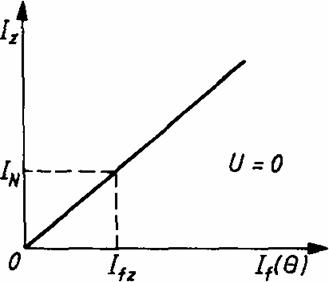 Maszyny synchroniczne Zwarcie maszyny synchronicznej
Z charakterystyki stanu jałowego i charakterystyki zwarcia można wyznaczyć tzw. stosunek zwarcia, czyli stosunek znamionowego prądu wzbudzenia w stanie jałowym (prąd potrzebny do uzyskania napięcia znamionowego przy biegu jałowym) do znamionowego prądu wzbudzenia przy zwarciu  (prąd wzbudzenia, przy którym w stanie zwarcia płynie prąd znamionowy)
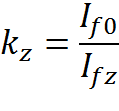 Maszyny synchroniczne Zwarcie maszyny synchronicznej
Stosunek zwarcia k przybiera wartości od 0,5 do 1,5. Charakteryzuje on pod­stawowe właściwości maszyny synchronicznej
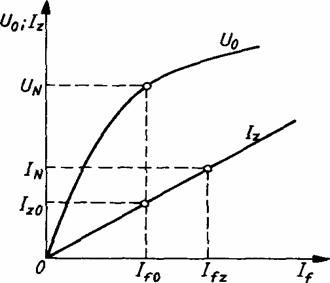